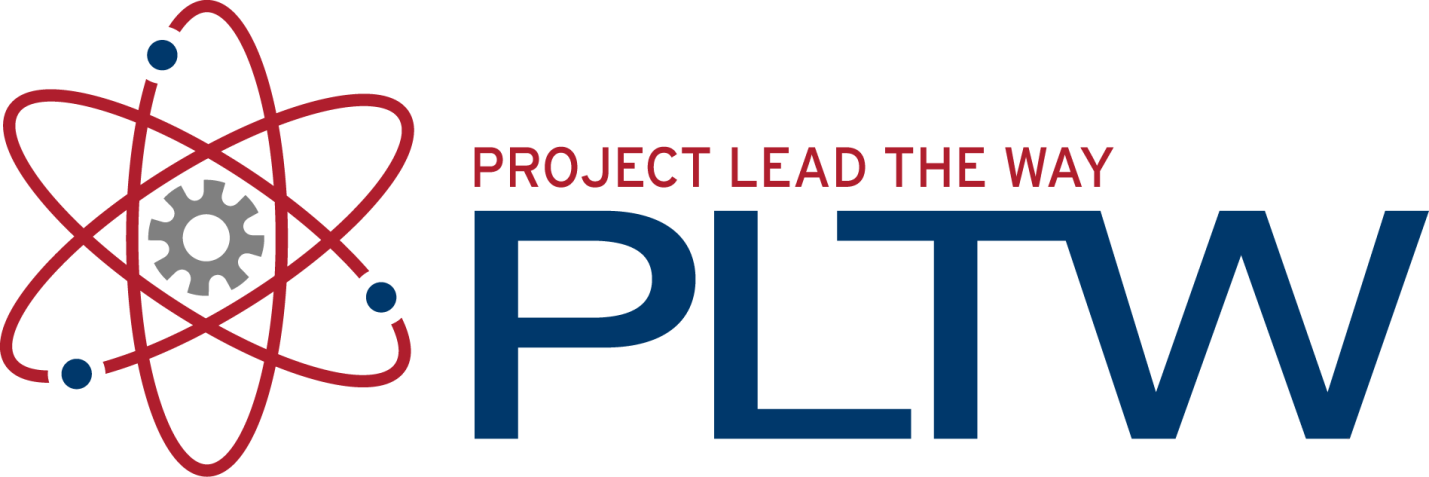 Activity 1.3.1a Solar Hydrogen Automobile Assembly Guide
VEX® Platform
Principles of Engineering
© 2012 Project Lead The Way, Inc.
Equipment
POE VEX® Kit
Alligator jumper cables
22-gauge wires 
breadboard
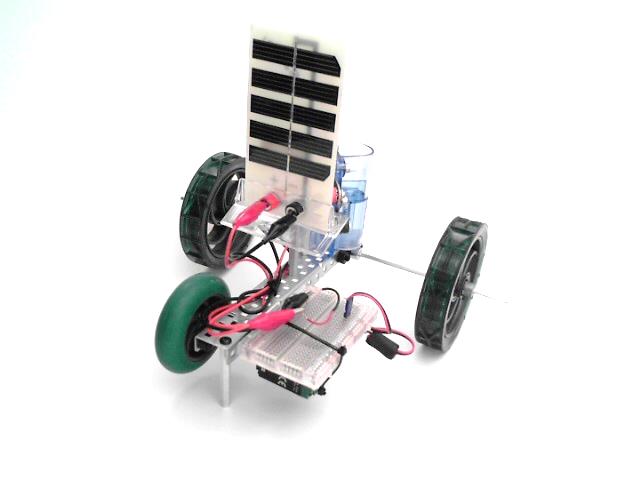 Step 1: Build Chassis
Attach (3) bearing flats using (6) bearing rivets
Attach (2) 1 in. standoffs using (2) 3/8” 6-32 screws
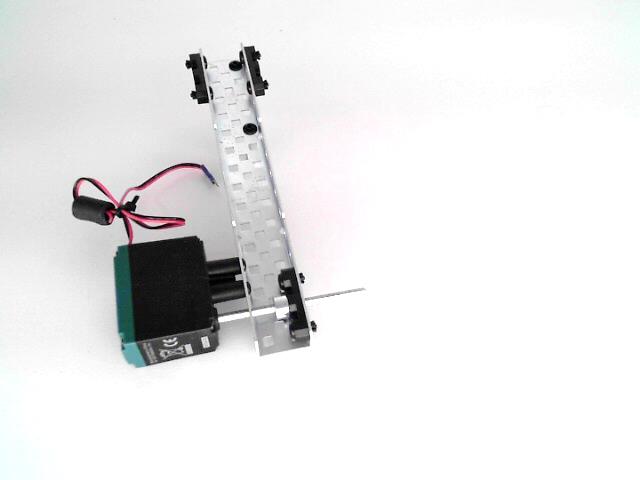 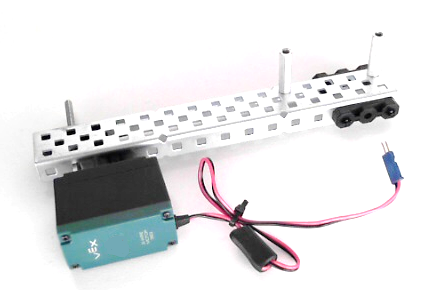 Attach (1) 269 or 393 Motor using 
(2) ¼” 6-32 screws
(1) 3 in. shaft
(1) Shaft collar
Step 2: Attach Wheels
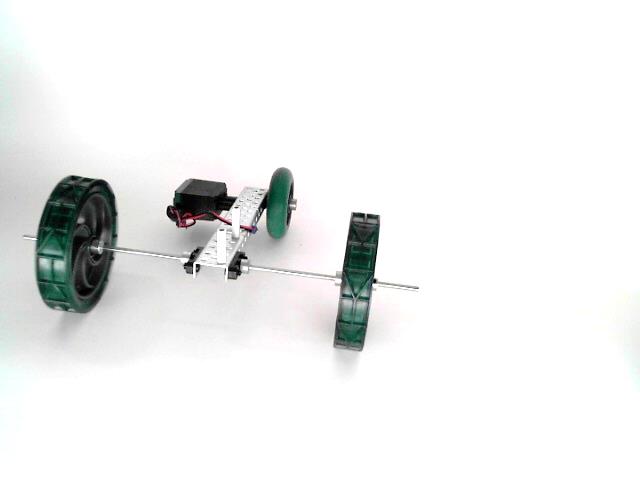 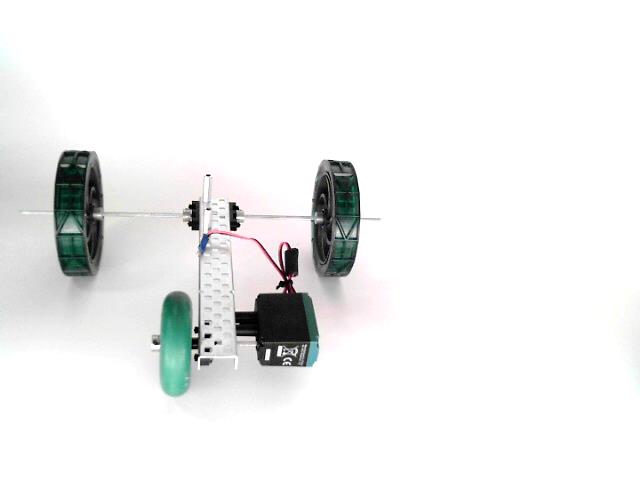 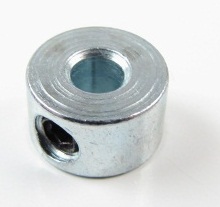 Install (1) 12 in. shaft secured with (2) shaft collars
Install (1) 2.75” wheel with (1) nylon spacer and
   (1) shaft collar
Install (2) 4” wheels using (4) shaft collars
x2 wheels
Step 3: Attach Solar Module. Add Fuel Cell and Breadboard
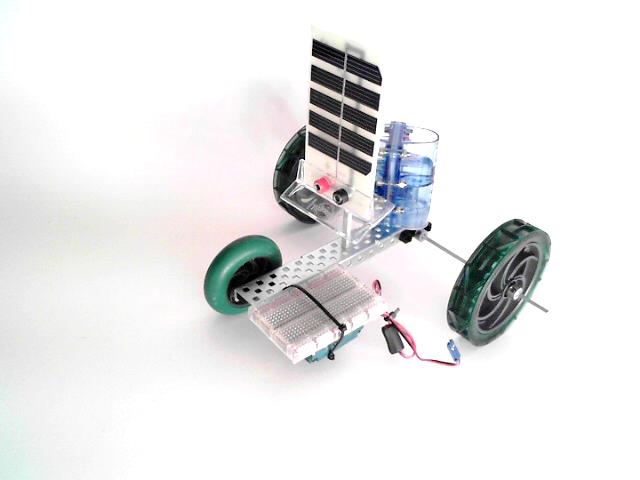 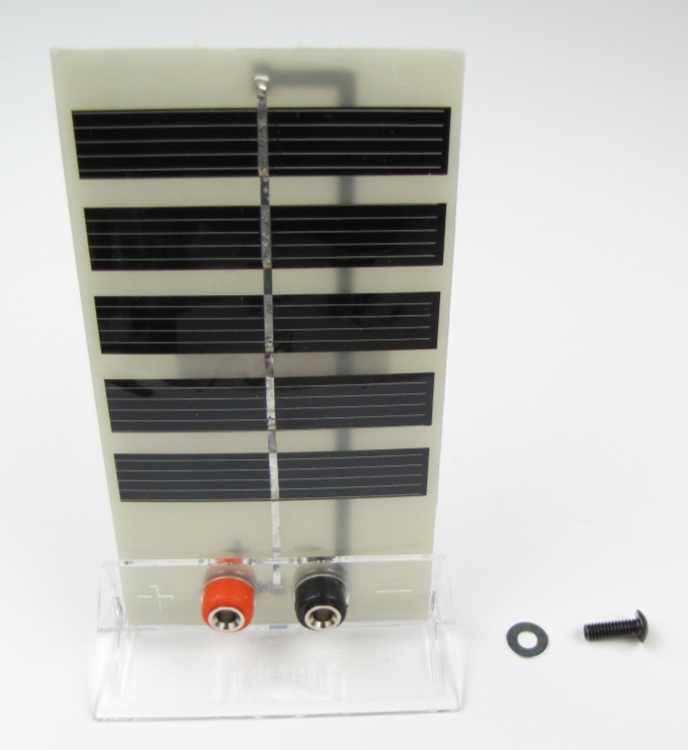 Attach the solar module using a 2” standoff and a 8-32 screw.
Fuel cell rests securely between previously installed standoffs.
Attach breadboard with zip ties threaded between drive shaft and motor screw stems.
Step 4a: Electrically Connect Motor and Hook up Wires
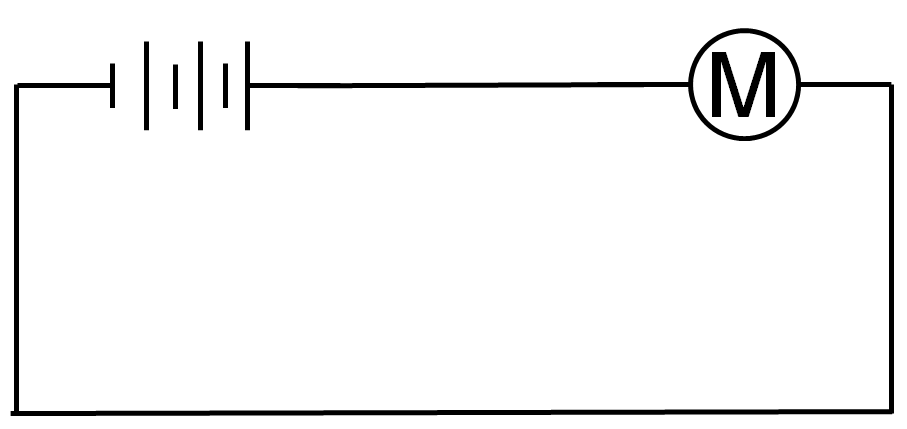 Note: Next slides will show steps to create this circuit
Step 4b: Physical Circuit
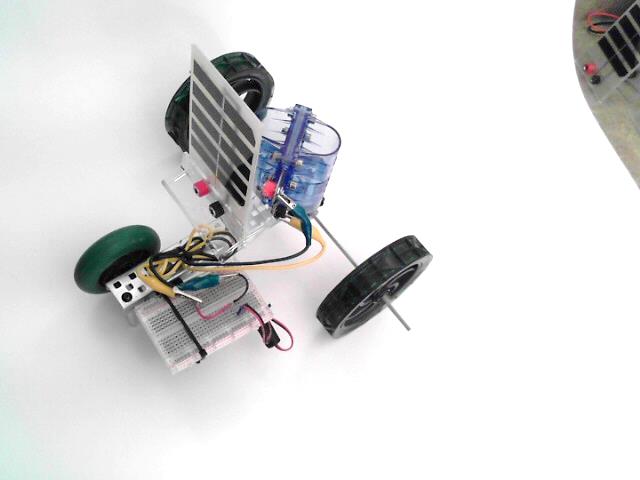 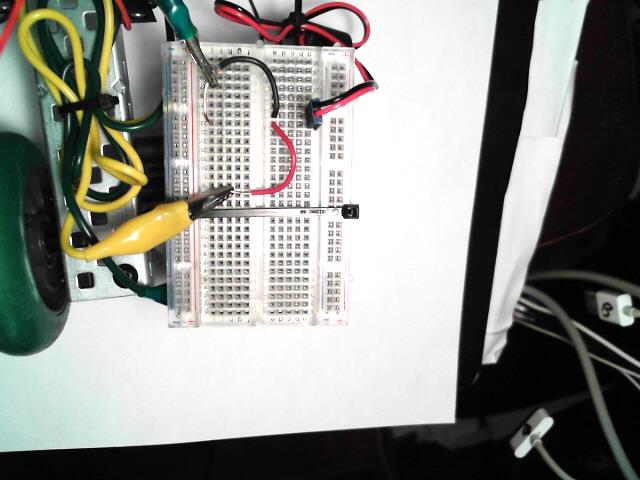 Extra insulation striped off 22-gauge wires provides attachment point for alligator jumper cables.